Fine Particulate Matter Concentrations in the Dallas-Fort Worth Area
Adam Pacsi
Background
Liquid/Solid Condensed Phase in Air
Fine = less than 2.5 microns in diameter
Found to trend like ozone in most US Cities
Regulation: < 15 µg/m³ for a daily average
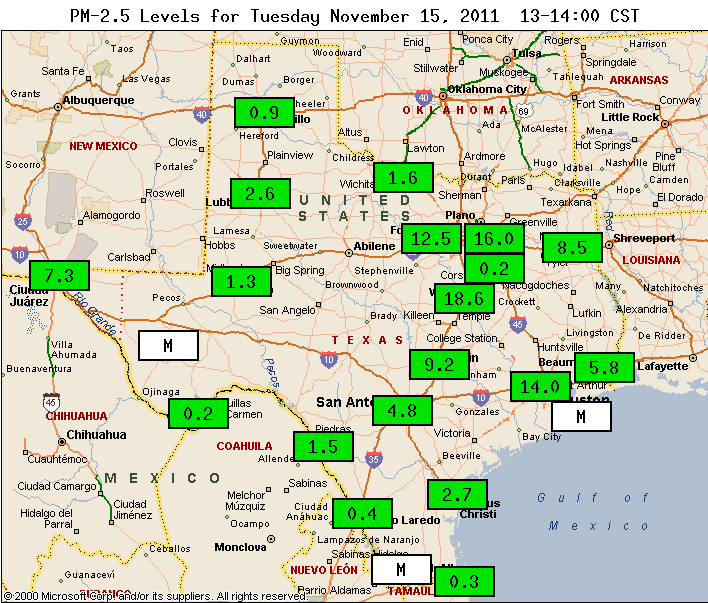 Courtesy: TCEQ
Motivation
Health Effects: asthma and overall morbidity
Overall visibility and appearance
Funding for monitoring of PM2.5 has been reduced since 2000
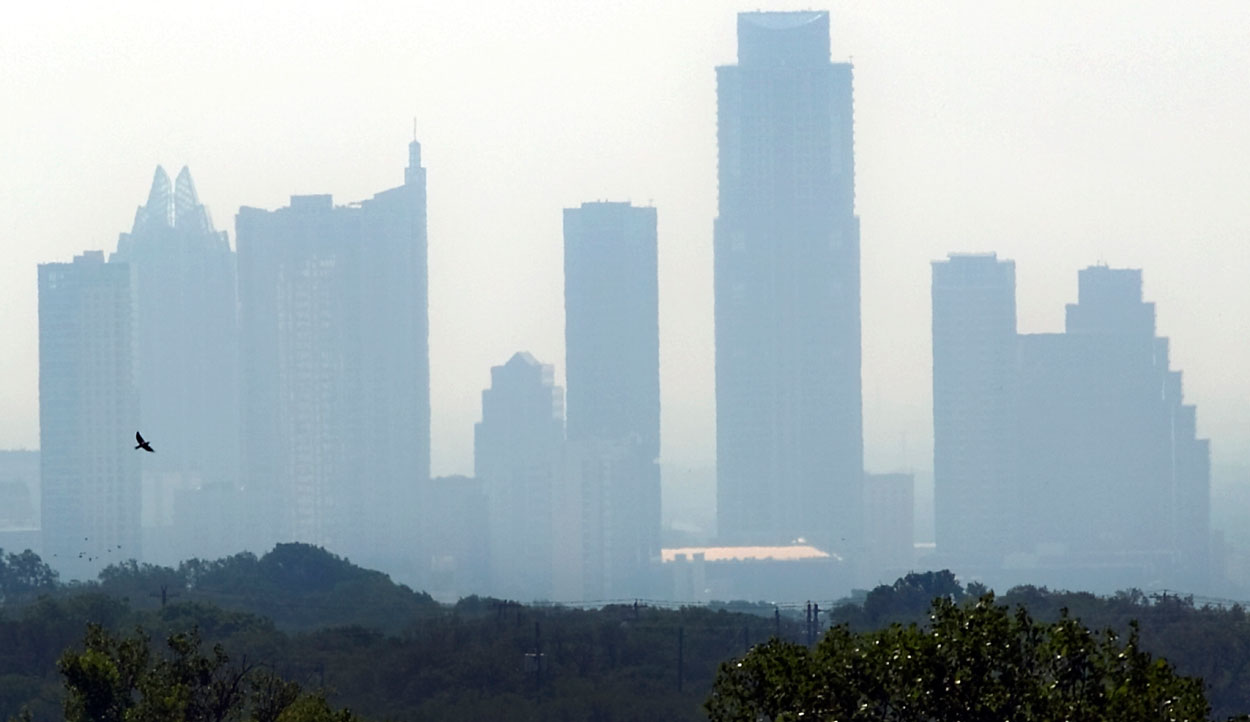 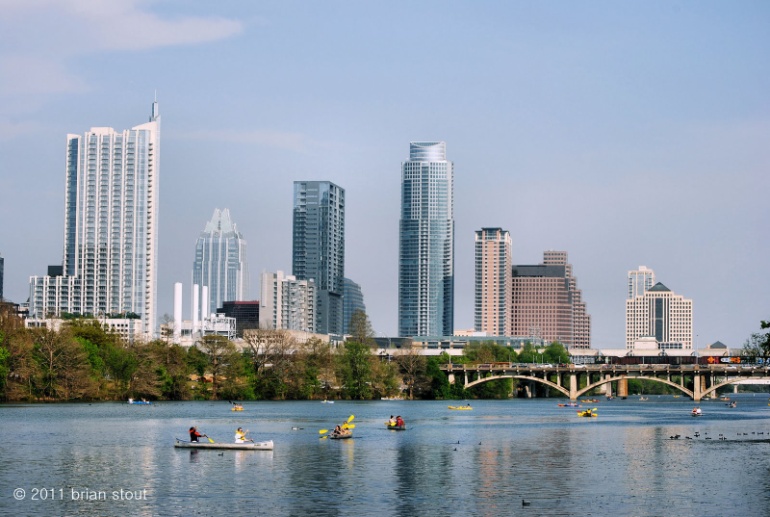 Courtesy: texasdailyphoto.com
Research Problem
Determine new PM monitoring sites from current ozone sites in DFW
Criteria:
Predicted PM Concentration (from ozone levels)
The Distance from a current PM site
Local Population Density
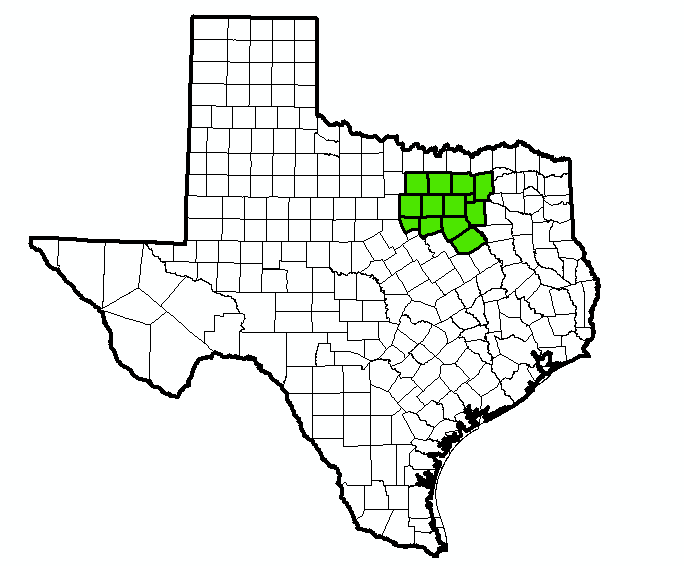 Current Monitoring Sites
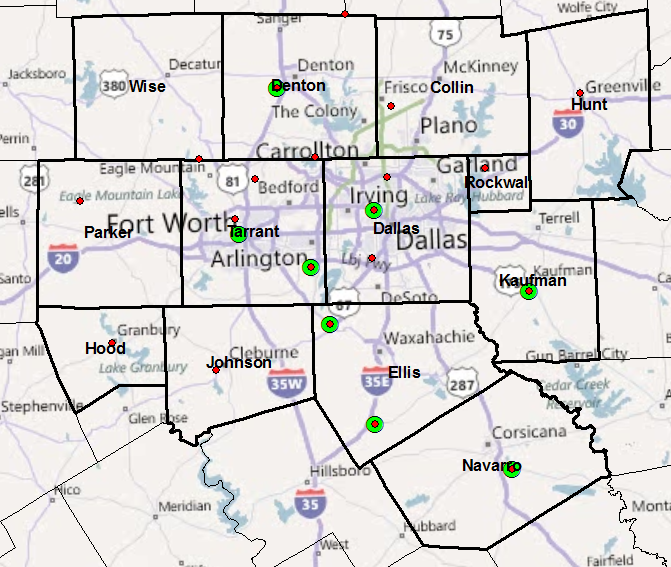 Legend
Ozone
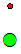 PM
Current Number of Sites
PM: 8
Ozone: 20
Sources of Data
TCEQ
Monitor Locations 
2008-2010 Average Ozone Concentrations
ESRI 2000 TIGER/Line Data
Census tract shapefiles
Tract population data
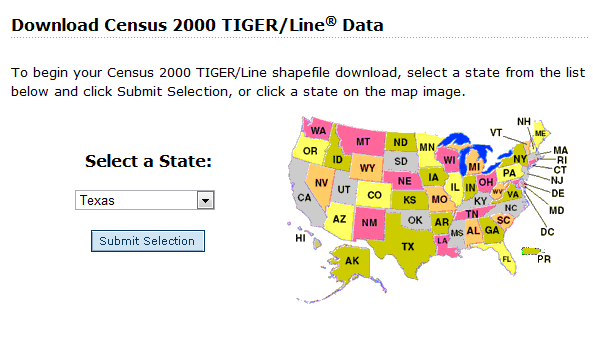 Courtesy: ESRI
Note: All datasets were in NAD83 and needed to be converted to Albers Projection from Exercise 1.
Methods: Population Density
Census Tracts
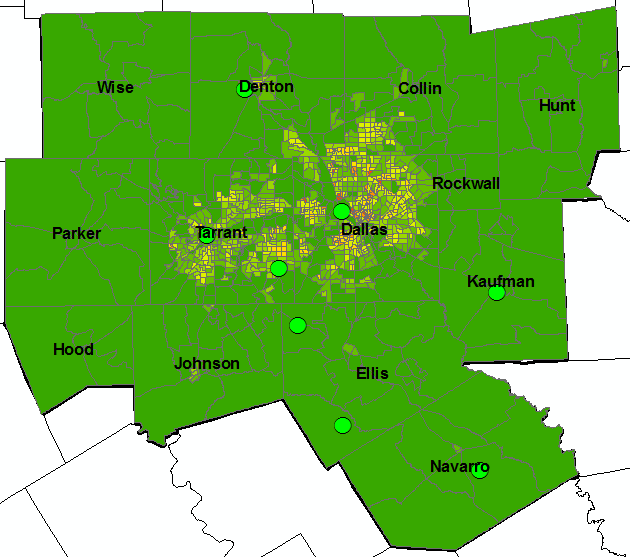 Census Tract Database File
Table Join
Population by Tract
Field Calculator
Population Density
Methods: Distance
Census Tract Data
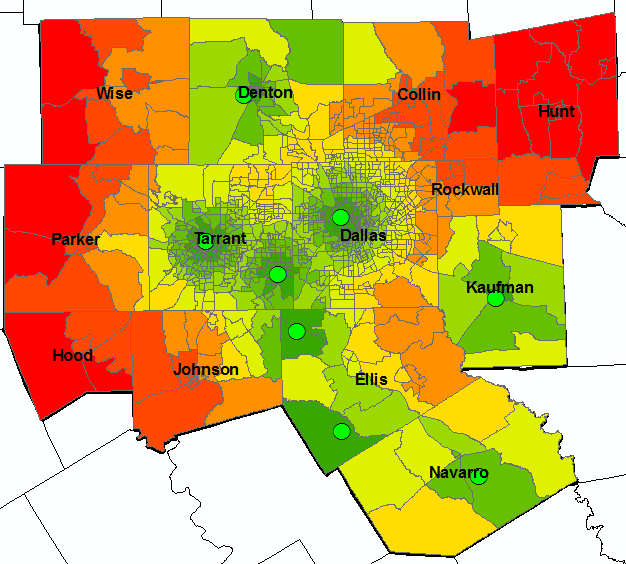 Mean Center
Tract Data as Center Point
PM Monitor Locations
Near
Distance to Current PM Site
Methods: Ozone Concentration
IDW
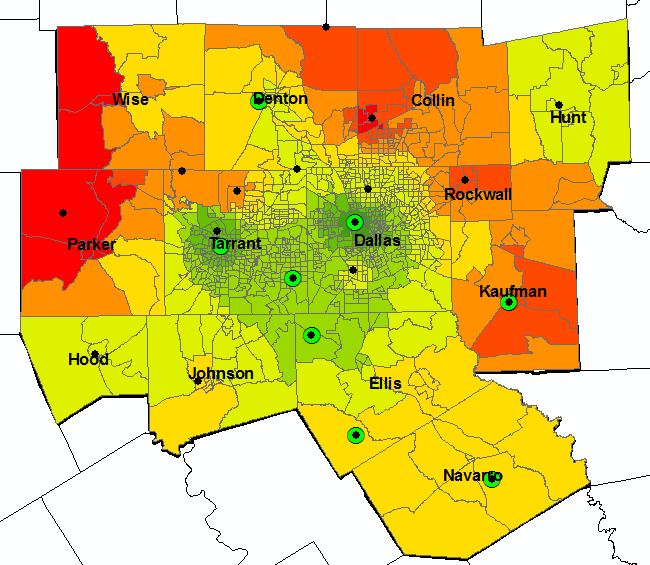 Ozone Values at Monitoring Sites
Interpolated Ozone Raster (float)
Interpolated Ozone Raster (int)
Kriging
Int
Natural Neighbor
Raster to Point
Census Tract Center Points
Ozone Raster Values as Points
Near
Table Join
Ozone Values by Tract Center
Ozone Value
 by Tract
IDW
Methods: Categorizing
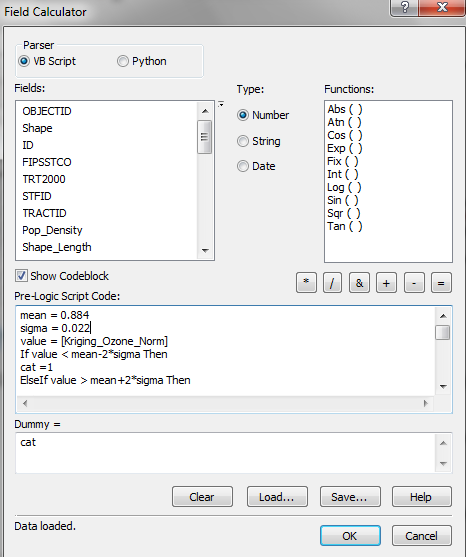 Problem: Differing scales for parameters even when normalized
Solution: Categorizing Data each parameter
x < Mean - 2σ
Mean-2σ < x < Mean–σ
Mean-σ < x < Mean+σ
Mean+σ < x < Mean+2σ
x > Mean+2σ
VB Script in Field Calculator
Results: Spatial Distribution
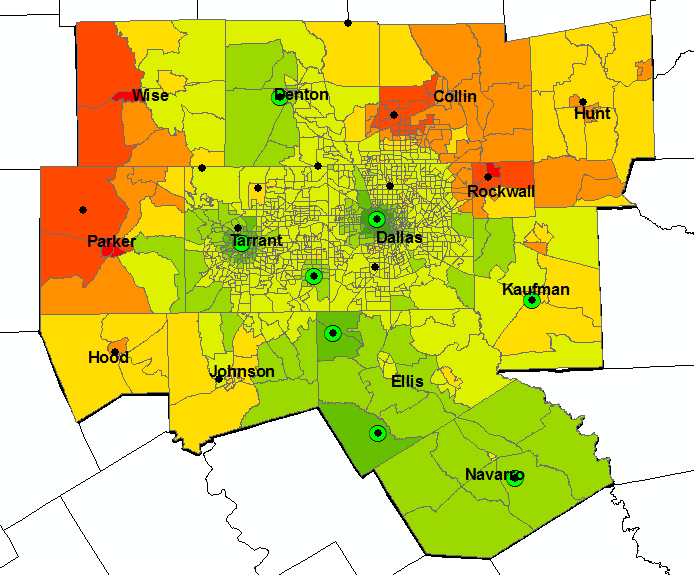 Added the categorized values to get a score out of 15.
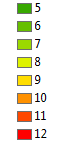 IDW
Results: Which Sites?
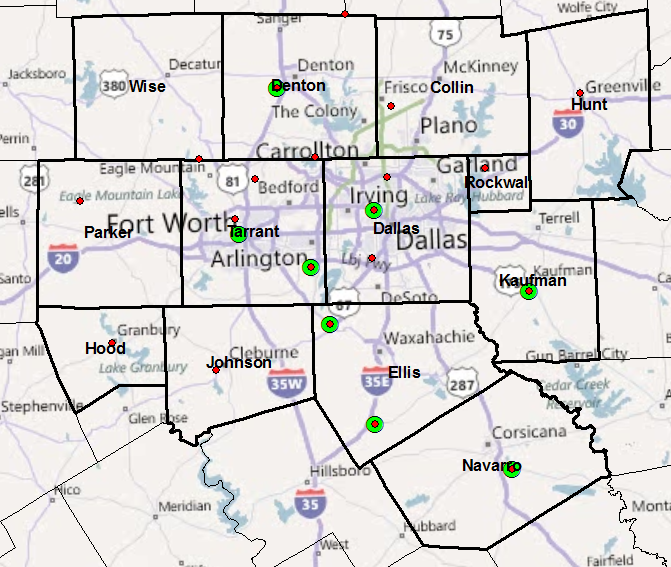